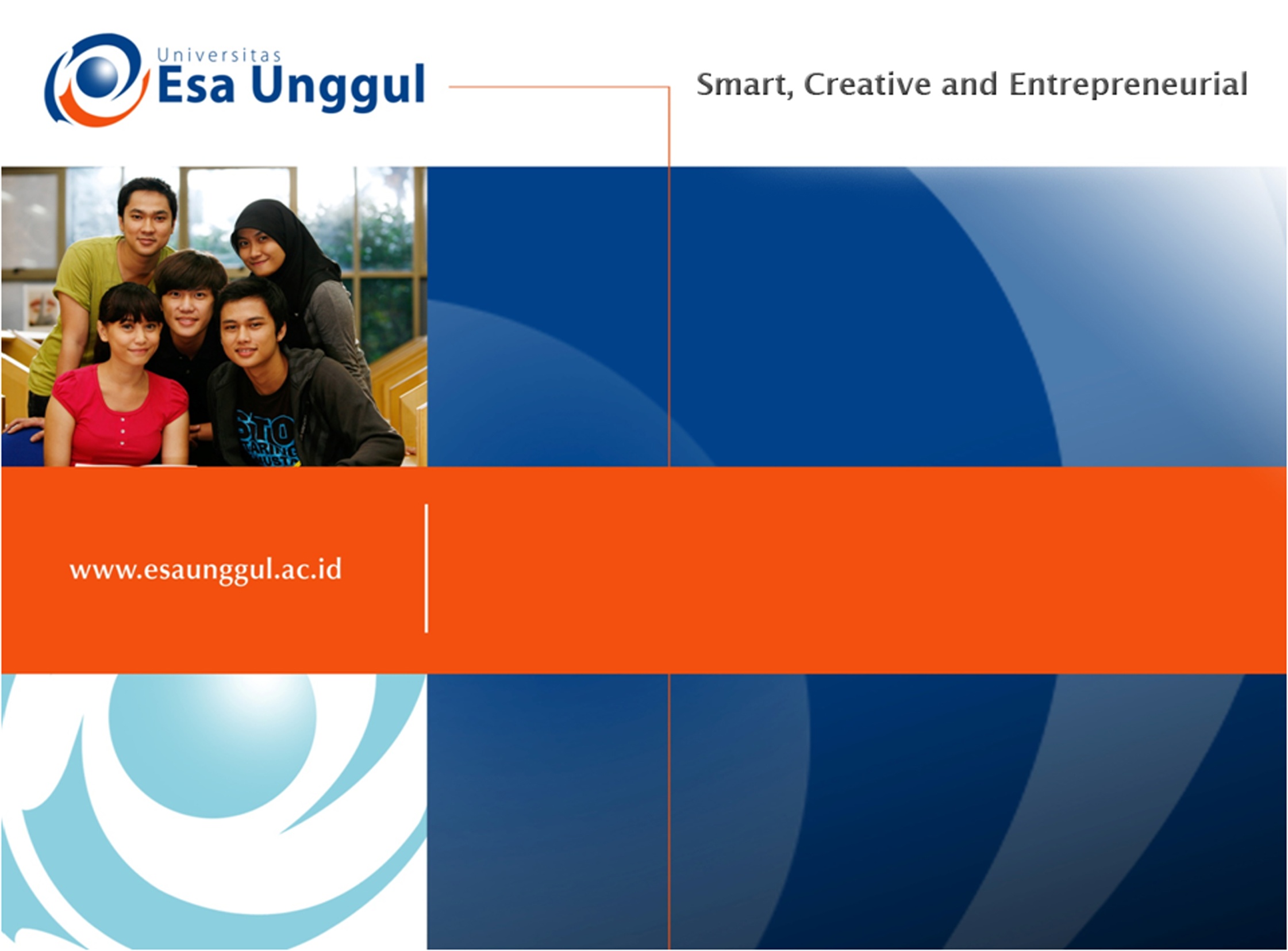 PERENCANAAN, PEMANTAUAN DAN PENILAIAN PROGRAM KESEHATAN(Sesi 8 – Penilaian Program Kesehatan)
Dwi Nurmawaty, SKM, MKM
Penilaian
Penilaian adalah suatu cara belajar yang sistematis dari pengalaman yang dimiliki untuk meningkatkan pencapaian, pelaksanaan dan perencanaan suatu program melalui pemilihan secara seksama berbagai kemungkinan yang tersedia guna penerapan selanjutnya.
Jenis-jenis penilaian
Penilaian pada tahap awal program bertujuan untuk meyakinkan bahwa rencana yang disusun benar-benar telah sesuai dengan masalah yag ditemukan agar dapat menyelesaikan masalah tersebut
Penilaian pada tahap pelaksanaan program untuk mengukur apakah program yang sedang dilasanakan telah sesuai dengan rencana atau tidak
Penilaian tahap akhir program untuk mengukur output dan untuk mengukur impact yang dihasilkan
Langkah-langkah penilaian program kesehatan
Menurut Levey dan Loomba ada 6 jenis ;
Tahap menetapkan tujuan penilaian
Melengkapkan tujuan dengan tolak ukur tertentu
Mengembangkan model, rencana da program penilaian
Melaksanakan penilaian
Menjelaskan derajat keberhasilan yangdicapai
Menyusun saran-saran
Langkah penilaian meurut WHO
Tahap penentuan hal yang akan dinilai
Tahap melengkakan keterangan yang dibutuhkan
Tahap memeriksa hubungan antar keterangan dengan tujuan penilaian
Tahap menilai kecukupan keterangan
Tahap menetapkan kemajuan progtam
Tahap menetapkan efektivitas program
Tahap menetapkan efisiensi program
Tahap menetapkan dampak program dan
Tahap menarik kesimpulan dan menyusun saran
TERIMA KASIH